Production scheduling of a single machine with finite states to minimize energy costs
Mohammadmohsen AGHELINEJADSupervisors:Dr. Yassine OUAZENE, Dr. Alice YALAOUI, Prof. Farouk YALAOUI LOSIICD-UMR-CNRS 6281Université de technologie de Troyes
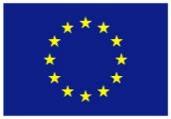 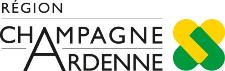 27/09/2017
Index
2
ICD – LOSI / UMR-CNRS-6281
Introduction
Manufacturers are encountered with two critical issues :

more economical production in a competitive world 

lack of energy resources and the desire to reduce environmental pollution
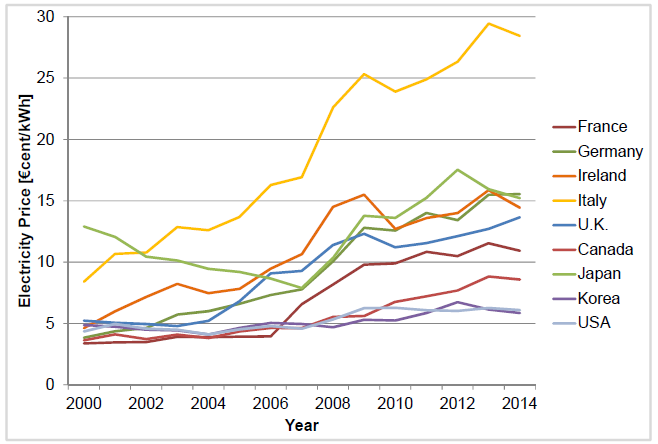 production scheduling and 
energy consumption problem
Willeke et al. (2016)
3
ICD – LOSI / UMR-CNRS-6281
Introduction
Literature review
Decrease energy consumption value with
total completion time : Yildirim and Mouzon (2012), Mouzon et al. (2007), Fang et al. (2011)
total tardiness : Liu and Huang (2014)

Reduce energy consumption cost or operational cost
time dependent: Tan et al. (2015), Che et al. (2016)
time dependent + machine dependent: Moon et al. (2013), (2014)
time dependent + speed dependent: Fang et al. (2014), Albers and Fujiwara (2007)
time dependent+ state dependent: Shrouf et al. (2014), Li et al. (2016)

Energy constraint: Mikhaylidi et al. (2015), Artigues et al. (2013)
4
ICD – LOSI / UMR-CNRS-6281
Problem 1 (1 (different states) |𝑠𝑒𝑞𝑢𝑒𝑛𝑐𝑒,  𝑇𝑂𝑈|𝑇𝐸𝐶)
Start
Turn on
OFF
Idle
ON
End
Turn off
Problem 1: Definition
T=15, Process times= {2,1,2}
Transition time for turning on= 2
Transition time for turning off= 1
Total energy cost= [0*(0+2+5+4+6+1+3+2)+8*(3+2)+6*(5+4+2+3+4)+1*(7)]=155
Initial model (Shrouf et al.(2014))
Parameters
Decision variables
Initial model (Shrouf et al.(2014))
Jobs process in a processing state
Machine has unique state during each period
Limit state of machine in each period based on the its state during previous period
identify lower and upper number of periods which the machine can be in a transition
Initial model (Shrouf et al.(2014))
machine can process only one job during each period
ensures processing the jobs
 based on the given sequence
imposes non-preemption of the jobs
processing time of each job
all jobs must be processed during the horizon time
Boundary conditions
New mathematical formulation
….
3
j2
j2
j3
j3
….
j3
j2
j2
0
20
T
13
14
15
16
18
1
17
19
(just one job can be processed at a time and preemption is not allowed)
Improved model
(2)
Improved model
(8)
(9) processing the jobs based on the given order
(10) imposes non-preemption of the jobs
(11), (12)  all jobs must be processed during the time limitations completely
Comparison results
Cplex software
Limitation time = 3600 seconds
13
How can find the optimal sequences for the machine and jobs simultaneously ?

Relaxing the related constraint.
Comparison results
15
Heuristic algorithm
The idea is to allocate the non-processing states to the extra periods by considering a specific number of Periods as initial or final Off state to decrease the possibilities.
The heuristic algorithm consist of two steps: forward and backward
Extra periods (X)= {number of periods(T) - [ transition times for Ton+ transition times for Toff+ 1 (for final state which is Off)] - sum of the processing times}
It compares 2*(x+1) Possible solutions ((x+1) in each step), to find the best objective value and sequences.
Heuristic algorithm
….
….
2
2
1
12
T-2
2
T
0
15
16
18
14
T-1
17
1
2: Off   21:Ton   1:ON   12:Toff   3:Idle
….
….
2
1
2
12
2
Forward step
T-2
T
0
T-1
2
3
1
X+1
.
.
.
….
….
….
2
12
1
21
2
2
2
2
2
Minimum of average energy consumption cost for each one
T-x+1
T-1
T
0
2
1
….
….
….
1
12
21
2
2
2
2
T-x
T-1
T
0
1
21
….
2
1
2
2
T
0
15
16
18
14
T-1
17
19
1
….
….
2
21
2
1
2
T
0
20
T-1
2
15
3
16
18
17
19
1
Backward step
Which state (ON/ Idle/ Midle off)?
Which job?
X+1
….
21
21
2
1
2
2
2
….
2
x
X-1
T-1
T
0
2
X+1
1
….
21
21
1
12
2
….
2
2
2
2
T
T-1
X+1
0
X-1
x
Heuristic algorithm
Total energy cost
2
5
13
14
1
8
12
6
3
11
10
4
7
0
9
j1
j3
j1
12
3
3
j3
j1
j2
3
21
21
2
2
3
187
j1
170
j3
j1
j3
j1
3
2
12
3
21
j2
2
2
3
21
X+1
 = 5
j3
j1
j3
3
3
21
2
j2
2
2
2
j1
21
j1
12
190
Forward step
j3
3
j3
j1
21
175
2
12
j2
j1
2
2
21
2
2
j1
j1
j3
168
2
j3
j1
21
j1
j2
2
12
2
2
2
21
2
Heuristic algorithm
Total energy cost
2
5
13
14
1
8
12
6
3
11
10
4
7
0
9
j2
3
j1
3
3
j1
3
12
j3
j3
j1
21
2
2
21
171
j1
181
3
j3
3
j1
j1
12
2
j3
j2
3
2
2
21
21
X+1
 = 5
j1
3
j3
3
2
2
j3
j2
j1
j1
12
21
21
2
2
156
3
j1
j3
2
21
2
21
127
2
12
j1
j1
j3
2
2
j2
Backward step
j1
j3
2
j1
j1
j3
2
2
2
21
j2
12
2
2
114
21
Genetic algorithm
The related number in each gene represents the machine’s state in each period
Each chromosome consists of T+1 genes
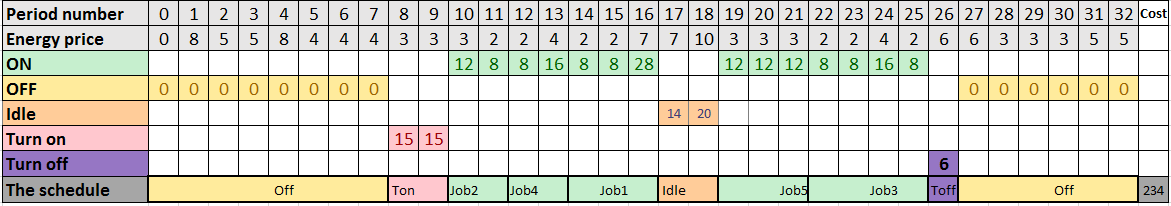 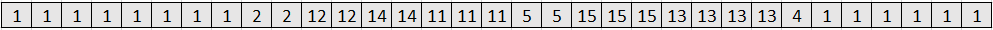 ON (>10)
OFF (1)
Ton (2)
Toff (4)
Idle (5)
20
Genetic algorithm
Generation of feasible initial population g
Evaluation of each individual (Fitness)
Roulette wheel selection
Single point crossover
Random gene selection mutation
Yes (END)
Iteration <= MaxIter
No
Selection
Crossover
Population size: 300
Number of Iterations: 300
Mutation rate: 0,15
Crossover rate:0,65
Mutation
Evaluation of children (Fitness)
Update initial population with the best children
Comparison results
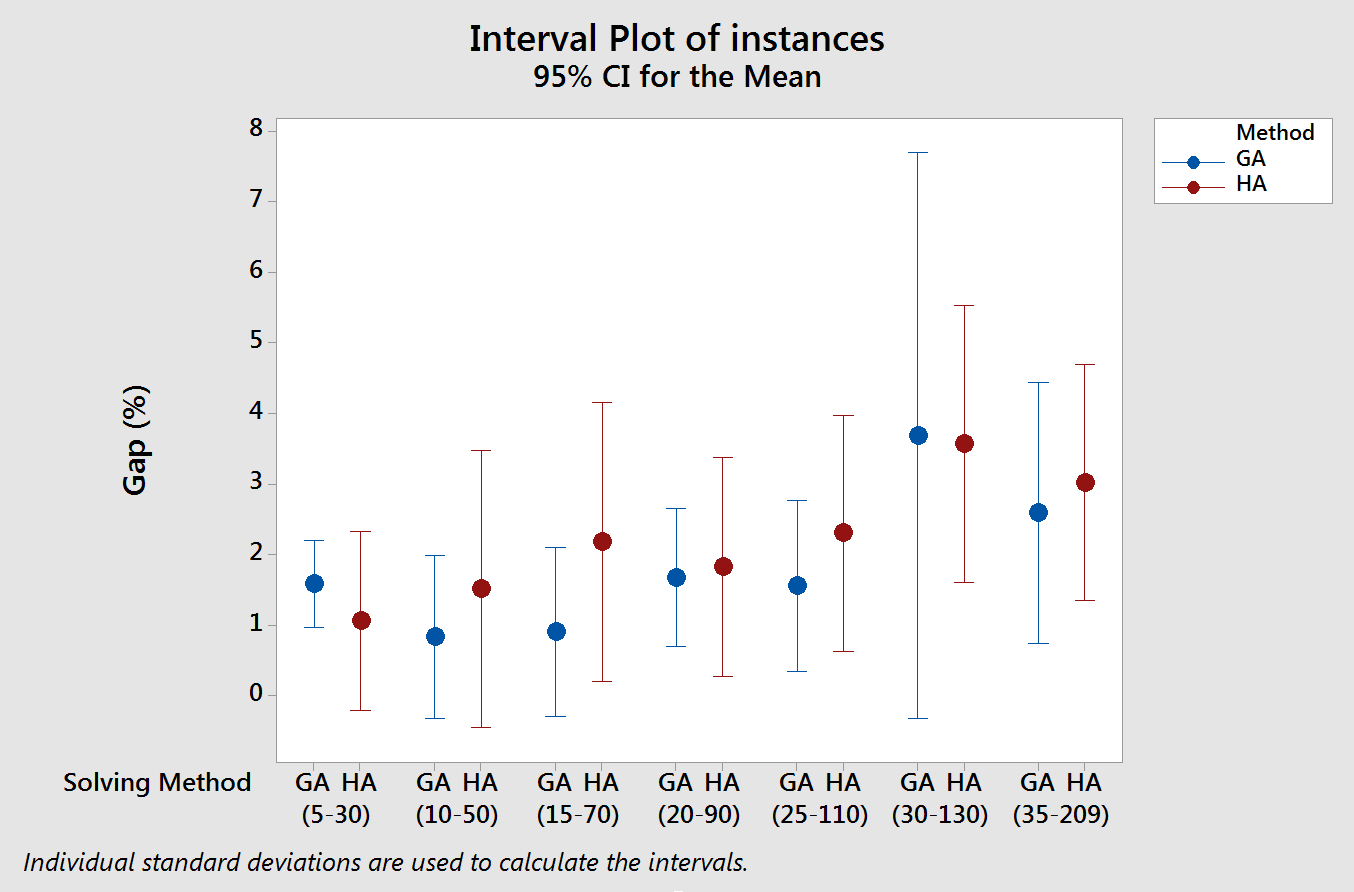 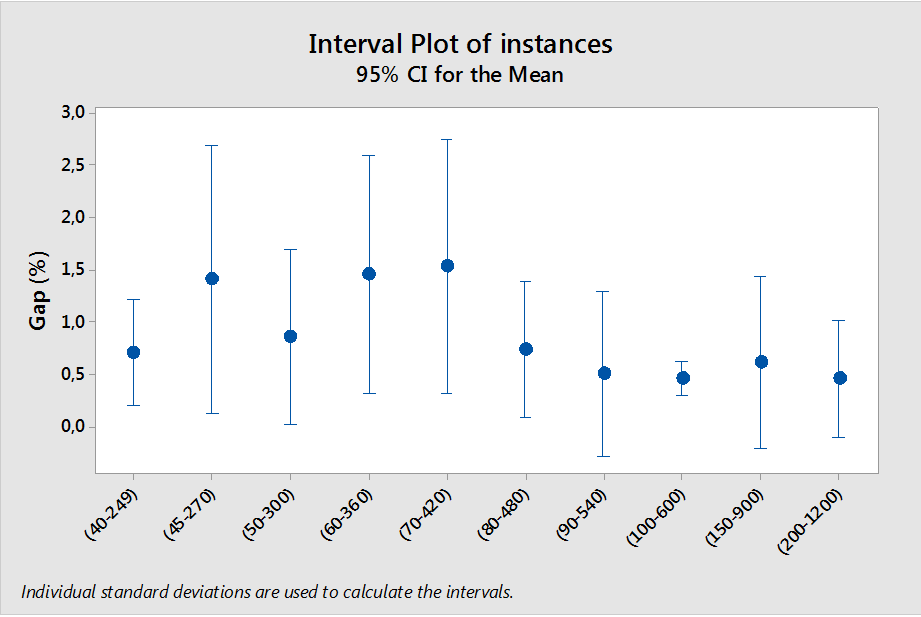 22
Start
Turn on
OFF
Idle
ON
End
Turn off
Problem 3: Definition
2+1+1=4=The necessary periods for initial and final set ups
T=15, Process times= {2,1,2}
α =2, β=1
4+5=9= the minimum number of periods for this example
15-9=6= x (the extra periods that machine must be in non-processing states)
Total energy cost= [0*(0+2+5+4+6+1+3+2)+8*(3+2)+6*(5+4+2+3+4)+1*(7)]=155
An exact polynomial approach
Model the problem consist of T periods and P process times, by using a finite graph which is decomposed in T+1  levels and P+2 lines .
Put the nodes
Draw the edges
Calculate the edges’ value
Compute the nodes’ cost


Find the shortest path between node (0,0) and node (P+1,T) of the graph by Dijkstra’s algorithm .
25
ICD – LOSI / UMR-CNRS-6281
Graph structure
T=15
P=5
X=6
0
0
0
0
0
0
0
0
0
0
100
((3+2)*8)+(5*6)=70
1
1
1
1
1
1
1
4
8
Number of possible processed jobs
until period t
30
24
2
2
2
2
2
2
2
4
4
6
94
3
3
3
3
3
3
3
8
6
36
24
24
4
4
4
4
4
4
4
8
6
24
5
5
5
5
5
5
5
2
8
3
1
155
0
0
6
6
6
6
6
6
6
Edges’ value formulations &Recurrence relationship
Is set of the precedent nodes that are
 connected to node (k,t) directly
27
ICD – LOSI / UMR-CNRS-6281
Graph structure
0
0
0
0
0
0
0
0
0
0
0
0
0
100
98
66
80
64
84
70
1
1
1
1
1
1
1
4
14
8
6
4
8
18
42
12
30
24
12
24
2
2
2
2
2
2
2
4
8
10
4
6
14
24
12
12
30
24
42
18
3
3
3
3
3
3
3
10
8
4
14
8
6
94
18
36
24
30
42
12
24
4
4
4
4
4
4
4
14
10
8
12
4
8
6
30
36
24
12
42
24
5
5
5
5
5
5
5
14
12
2
10
8
4
5
4
2
6
3
1
7
0
0
0
0
0
0
6
6
6
6
6
6
6
155
Complexity of Dijkstra’s algorithm
edges
vertices
29
ICD – LOSI / UMR-CNRS-6281
Numerical experiments
30
Conclusions
Propose a new mathematical linear programming model (first model).
                                                simplify the basic model
                                                reduce the number of variables and constraints 
                                                decrease calculating time
Propose the second model 
                           obtain optimal sequence of processing jobs 
                           reduce the number of constraints
                           minimize total energy costs. 

Present a heuristic algorithm based on the second model 
                               provide the optimal solutions in some examples and nearly optimal                          	               solutions in others within a few seconds. 

Present a genetic algorithm. 
                      give the better solution in most of the time in comparison to the heuristic algorithm
31
ICD – LOSI / UMR-CNRS-6281
Conclusions
32
ICD – LOSI / UMR-CNRS-6281
Future works
Investigate the complexity of non-preemptive version of this study with different assumptions using the proposed approach or other methods

Assuming more complex problems like 
variable processing speed for the machine
different energy consumptions for the jobs
33
ICD – LOSI / UMR-CNRS-6281
References
[1] M. B. Yildirim and G. Mouzon, “Single-machine sustainable production planning to minimize total energy consumption and total completion time using a multiple objective genetic algorithm,” Engineering Management, IEEE Transactions on, vol. 59, no. 4, pp. 585–597, 2012.
[2] G. Mouzon, M. B. Yildirim, and J. Twomey, “Operational methods for minimization of energy consumption of manufacturing equipment,” International Journal of Production Research, vol. 45, no. 18-19, pp. 4247–4271, 2007.
[3] K. Fang, N. Uhan, F. Zhao, and J. W. Sutherland, “A new approach to scheduling in manufacturing for power consumption and carbon footprint reduction,” Journal of Manufacturing Systems, vol. 30, no. 4, pp. 234–240, 2011.
[4] A. Che, Y. Zeng, and K. Lyu, “An efficient greedy insertion heuristic for energy-conscious single machine scheduling problem under time-of-use electricity tariffs,” Journal of Cleaner Production, 2016.
[5] J.-Y. Moon, K. Shin, and J. Park, “Optimization of production scheduling with time-dependent and machine-dependent electricity cost for industrial energy efficiency,” The International Journal of Advanced Manufacturing Technology, vol. 68, no. 1-4, pp. 523–535, 2013.
[6] K. Fang, N. A. Uhan, F. Zhao, and J. W. Sutherland, “Scheduling on a single machine under time-of-use electricity tariffs,” Annals of Operations Research, pp. 1–29, 2014.
[7] F. Shrouf, J. Ordieres-Meré, A. Garcia-Sànchez, and M. Ortega-Mier, “Optimizing the production scheduling of a single machine to minimize total energy consumption costs,” Journal of Cleaner Production, vol. 67, pp. 197–207, 2014.
34
ICD – LOSI / UMR-CNRS-6281
Thanks for your attention
35
ICD – LOSI / UMR-CNRS-6281
Shrouf et al. 2014:
Because the shop floor scheduling problem is considered to be an NP-hard-complete problem, the formulated problem in their paper cannot be solved in real life.
36
ICD – LASMIS / date
Non-preemption constraint
×
Future works
Complexity anaylsis of this problem with different assumptions

Considering additional assumptions    
			             set-up time before processing each job,
                           		             stochastic job arrival, 
                             		             demand of customer in each period,
                                                                   energy constraints in each period 
Developing proposed models and algorithms for 
                             a multi objective problem or 
                             more complex manufacturing system 
                     (like parallel machine, flow shop or job shop system.)
38
ICD – LOSI / UMR-CNRS-6281